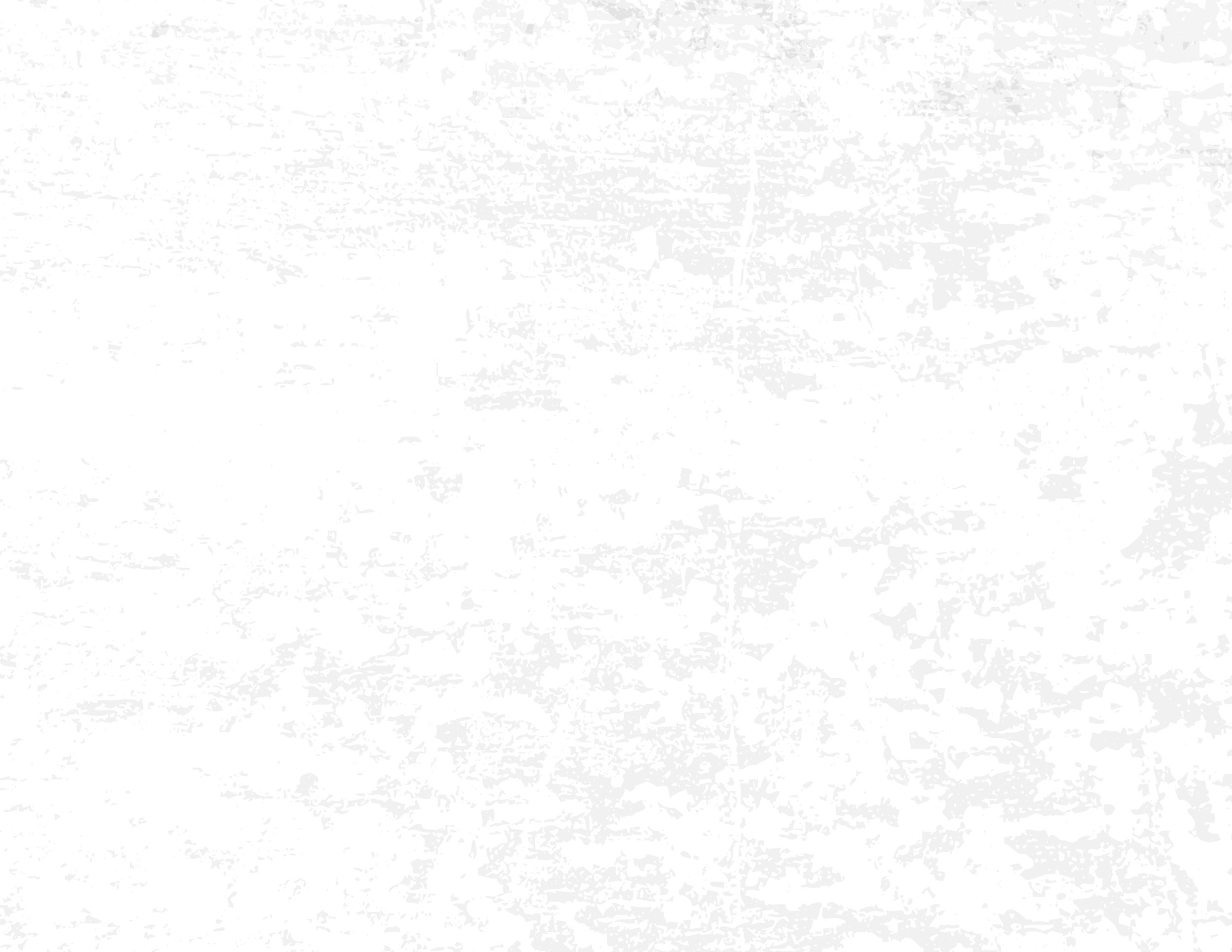 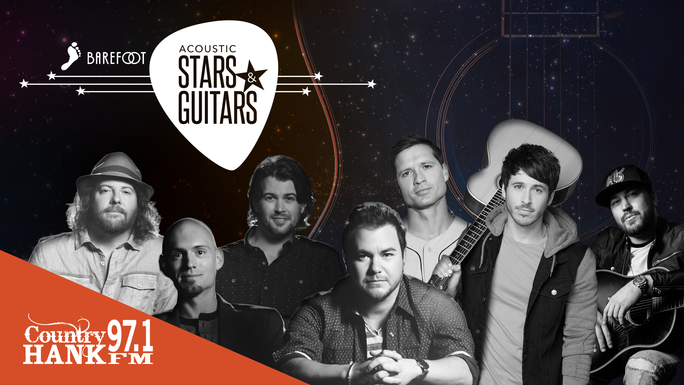 2019 marked our 3rd annual Acoustic Stars & Guitars with performances by: 
Eli Young Band
 Morgan Evans
 Mitchell Tenpenny 
Walker Hayes
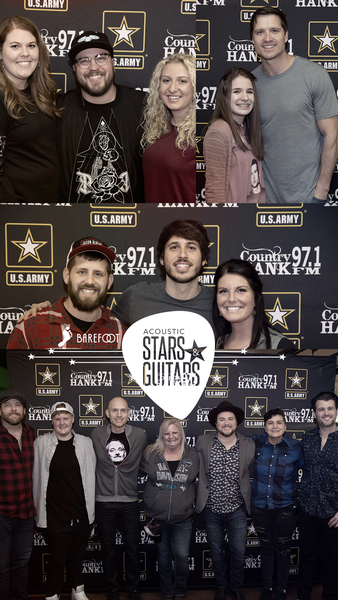 HANK loves this concert because it gives our listeners an intimate, one-of-a-kind acoustic experience, featuring of a variety country artists on one stage together for one night only. During the show the artists take turns playing their biggest hits and telling stories behind the music.